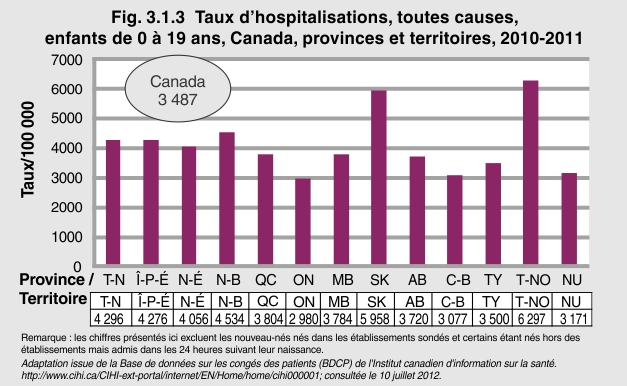 [Speaker Notes: En 2010-2011, les taux d’hospitalisations des enfants et jeunes de 0 à 19 ans étaient plus élevés dans les Territoires du Nord-Ouest (NT) (6 297/100 000) et en Saskatchewan (5 958/100 000), et les plus bas en Ontario (2 980/100 000) et en Colombie-Britannique (BC) (3 077/100 000). 
 
Considérations : 
Les écarts des taux d’hospitalisations d’une province et d’un territoire à l’autre au Canada pourraient être attribuables, en partie, aux proportions variantes de populations rurales et éloignées, au statut socioéconomique, et au nombre d’enfants autochtones. En effet, les risques de blessures sont plus élevés dans les collectivités rurales et éloignées, chez les enfants autochtones et dans les familles dont le statut socioéconomique est moins élevé. Dans ces groupes, les gens doivent souvent parcourir de plus grandes distances pour obtenir des services médicaux, ce qui augmente le risque d’une nuit d’hospitalisation. La variation des taux d’hospitalisations pourrait aussi refléter la diversité des modes de gestion des soins de santé d’une région à l’autre.1 
 
1Plan visant l’accès aux services de santé dans les collectivités rurales et du Nord (2010). Ministère de la Santé et des Soins de longue durée de l’Ontario. Consulté le 28 mai 2012 à http://www.health.gov.on.ca/fr/public/programs/ruralnorthern/docs/report_rural_northern_FR.pdf.]